Rococo art
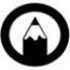 What characterized rococo art?
Rococo art emerged during the beginning of the 18th century.
Rococo comes from "rocaille" (French for "shell") and "barocco" (Italian for "Baroque").
During this period, aristocrats were gaining more power and influence.
As a result, aristocrats became a major focus in Rococo art.
 An aristocrat is a person of "high rank and privilege."
Rococo art "placed emphasis on the carefree life of the aristocracy rather than on grand heroes or pious martyrs."
Love and romance were considered "more fitting subjects for art than history and religion."
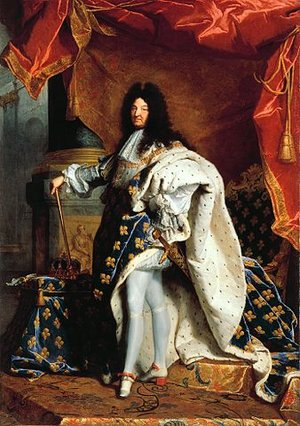 The palace of Versailles
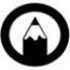 This was a remarkable palace that became the home of King Louis the 14th and his sucessors.
It was built a short distance outside of Paris, France in Versailles.
The royal family moved into it in 1682, along with many aristocrats.
Although it was built before the Rococo movement, the palace reflects "seeds of the new Rococo style."
The architectural style of the palace was marked by "delicate interior decorations, including fancy curving ornamentation."
After King Louis the 14th's death, the palace was "abandoned by the aristocracy, who once again took up residence in Paris."
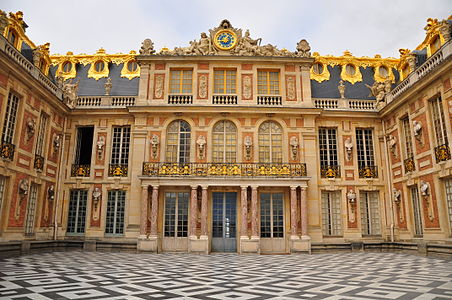 The Palce of Versailles
How would you describe the Palace of Versailles based on these photos?
Video:
https://www.youtube.com/watch?v=194CDlsFpQA
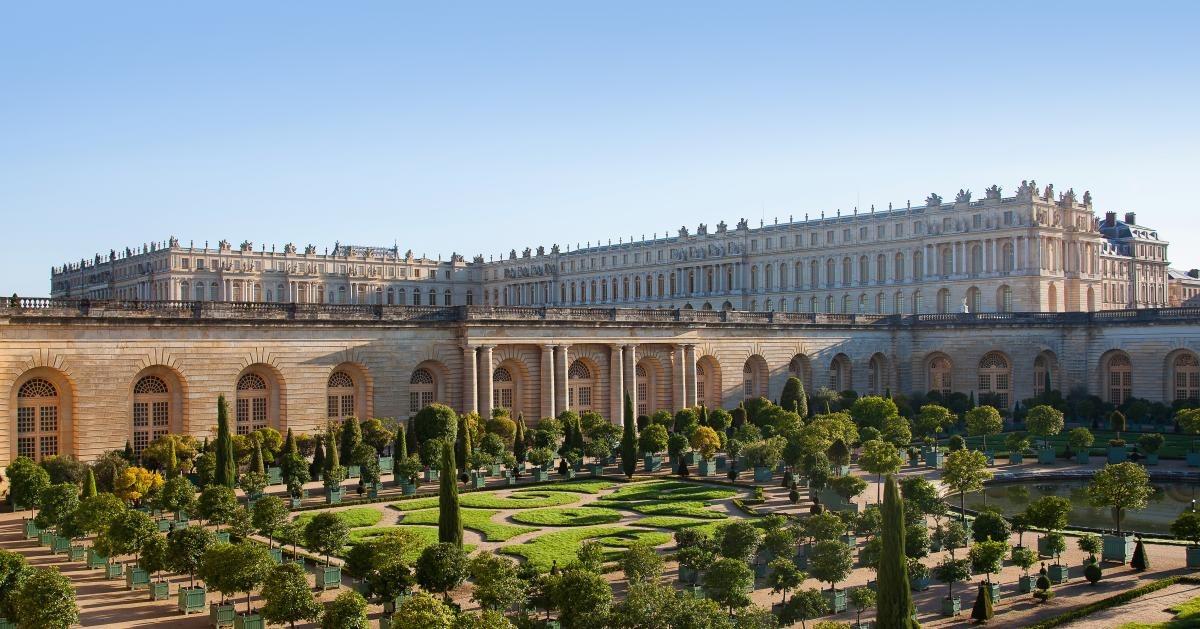 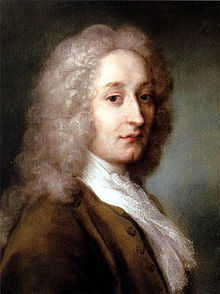 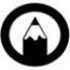 Antoine watteau
Watteau was one of the most celebrated Rococo artists.
He was a painter who lived between 1684 – 1721.
Watteau "began his career as an interior decorator and rose to become the court painter to King Louis XV."
His paintings feature the French aristocracy enjoying life.
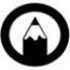 Embarkation for cythera – 1717-19
This was one of Watteau's best-known paintings.
It depicts a group of artistocrats preparing to set sail for or leave the mythical island of Cythera.
Watteau gave it a "soft, dreamlike atmosphere, luxurious costumes, dainty figures, and silvery colours."
Video: https://www.khanacademy.org/humanities/monarchy-enlightenment/rococo/v/watteau-cythera
The Swing - 1767
This is an oil painting that was created by Jean-Honoré Fragonard, a Rococo artist who lived between 1732-1806.
It reflects the desire of the aristocrats to "devote their lives to pleasure."
This painting depicts "two lovers [who] have conspired to get an older fellow to push the young lady in the swing while her lover hides in the bushes. Their idea is that—as she goes up in the swing, she can part her legs, and her lover can get a tantalizing view up her skirt."
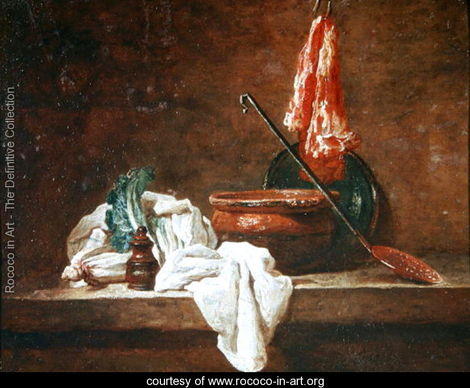 Jean-Baptiste Simeon Chardin
One artist whose work is associated with Rococo art is Jean-Baptiste Simeon Chardin. 
He lived between 1699 – 1779.
This is one of Chardin's paintings.
It is titled, Still Life with a Rib of Beef.
He rejected the "delicately painted subjects of the court artists."
Chardin enjoyed painting "still lifes of humble everday items."
Sources
https://www.khanacademy.org/humanities/monarchy-enlightenment/rococo/a/a-beginners-guide-to-rococo-art